umělecký směr
 vznik na konci 19. století
 navazuje na realismus
 je odvozen od obrazu Clauda Moneta - Impression, soleil levant (Imprese, východ slunce)
 cílem je malba v přírodě, kde se pokouší zachytit okamžitou atmosféru dané chvíle, neopakovatelné chvíle, okamžik duševního rozpoložení
 impresionismus = dojem
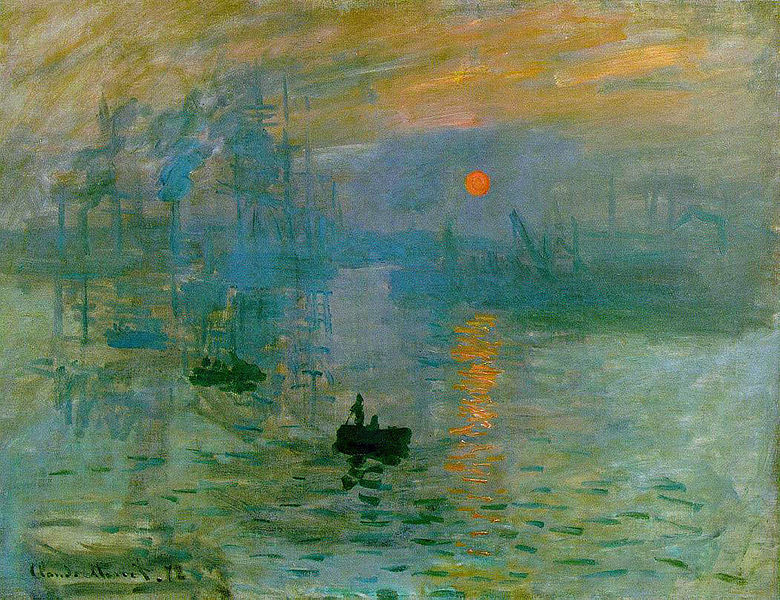 Claud Monet
Impression, soleil levant
1872
Impresionismus
Technika
snaha o zachycení barevných tónů světla uvedla malíře do značného časového tlaku => museli malovat velice rychle => rychlé tahy štětce 
základem je tzv. barevná skvrna (malíř má na paletě čisté barvy, které mísí a nanáší na plátno)
není použita ostrá kontura => v divákově oku vzniká dojem chvějící se plochy
nepoužívali černou barvu
Impresionismus
nemalovali v ateliéru, ale venku v přírodě – zahradě, nebo alespoň z otevřených dveří, což jim umožnilo pozorovat přírodu a pokoušet se zachytit hru stínů a slunečního světla
důraz je kladen spíše na celkový efekt než na detaily 
dalším velmi častým a významným námětem se stalo moderní město a společenský život (zahrnující prostředí tanečních zábav, kaváren, divadel, …)
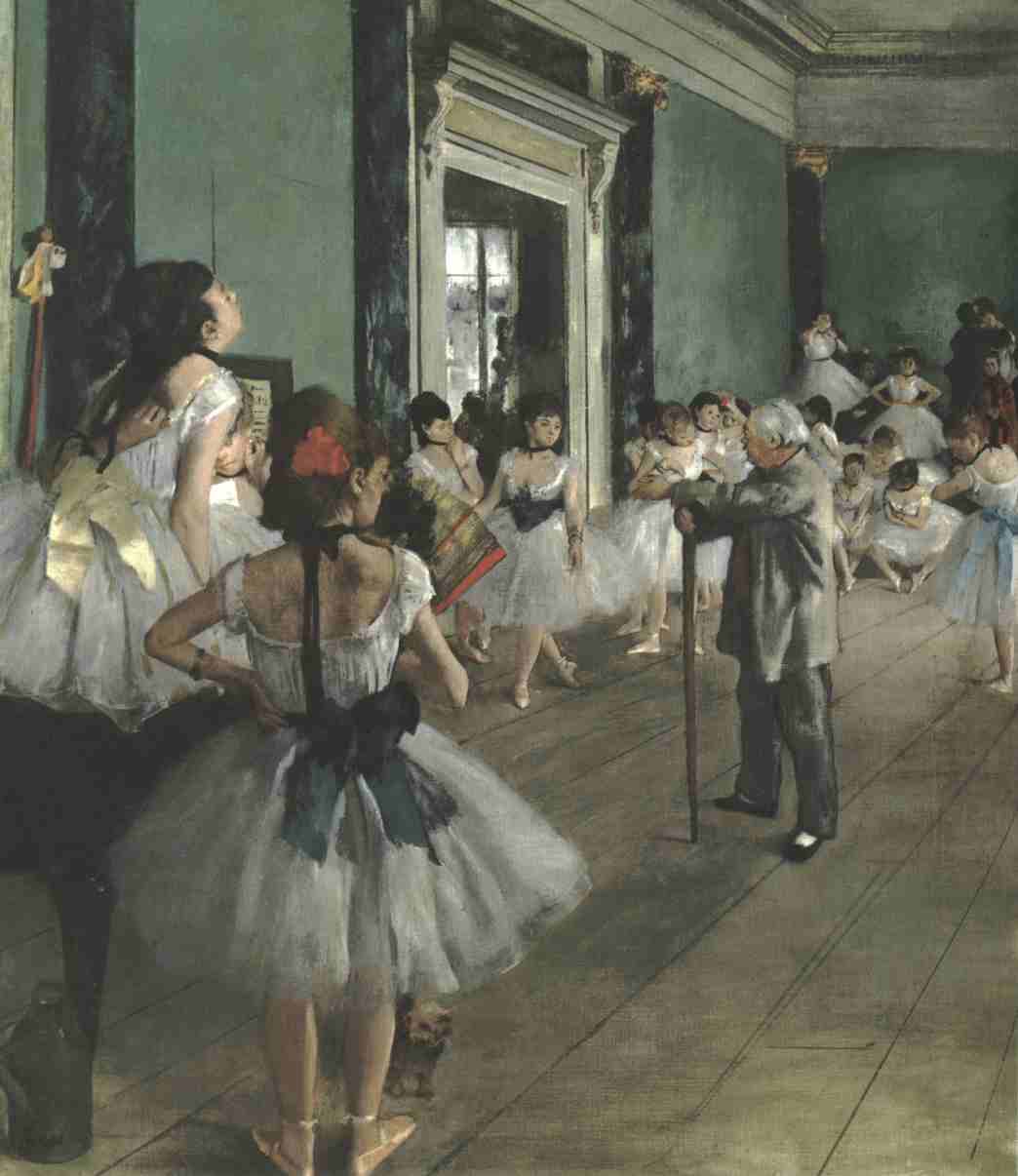 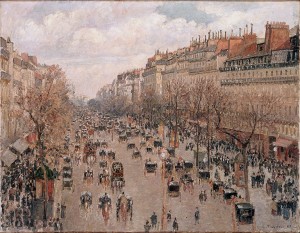 Edgar Degas, Baletní škola
Camille Pissarro ,
Boulevard Montmartre
Impresionismus
Edgar Degas
1834 - 1917
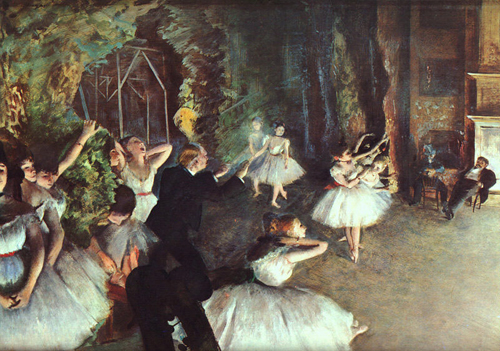 Zkouška na pódiu
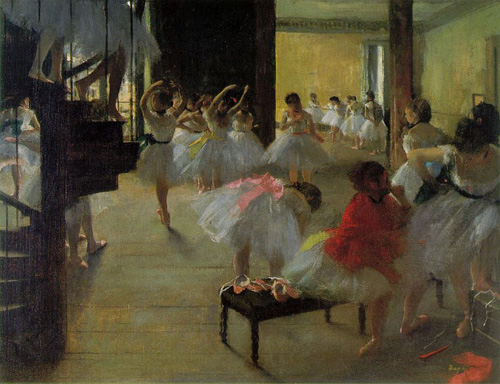 Škola tance
Impresionismus
Édouard Manet
1832 - 1883
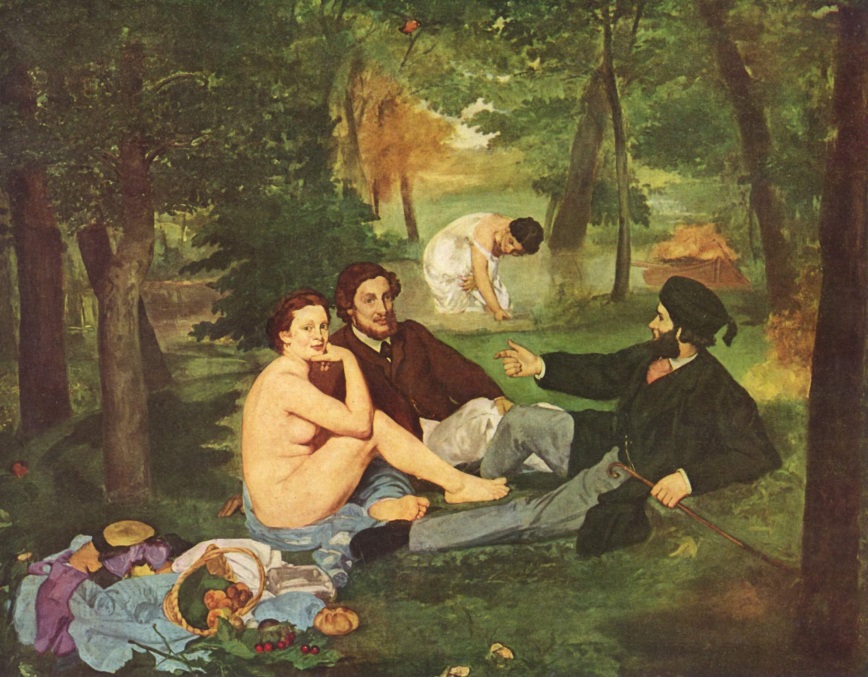 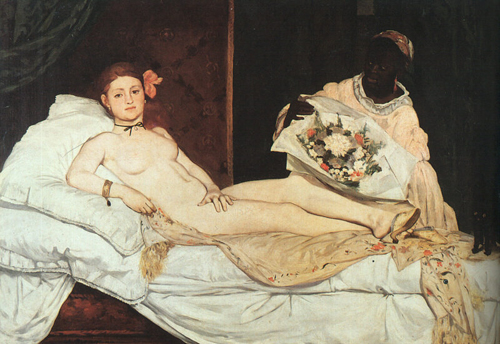 Olympia
Snídaně v trávě
Impresionismus
Claude Monet
1840 - 1926
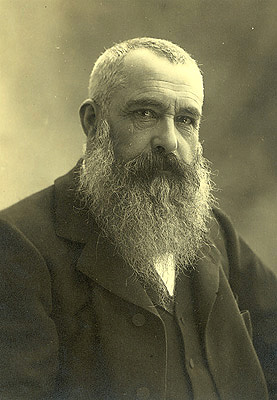 jako první použil význam Imprese (ve svém stejnojmenném obraze)
Francouz
jeho učitelem byl Eugene Boudin
pokusil se v roce 1868 spáchat  sebevraždu utopením skokem do   Seiny
vždy se snažil zachytit světlo v jeho nejlepší a nejzářivější podobě
ze všech impresionistů byl v uměleckém světě nejznámější
 zemřel na rakovinu plic
Impresionismus
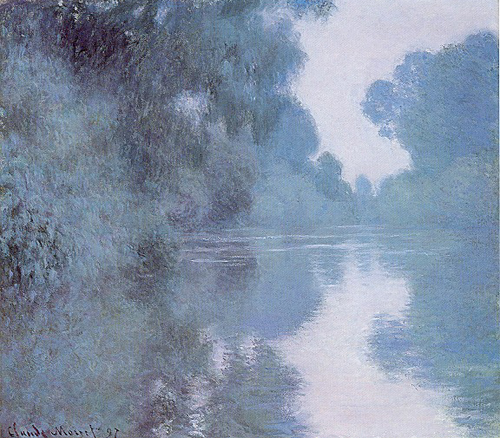 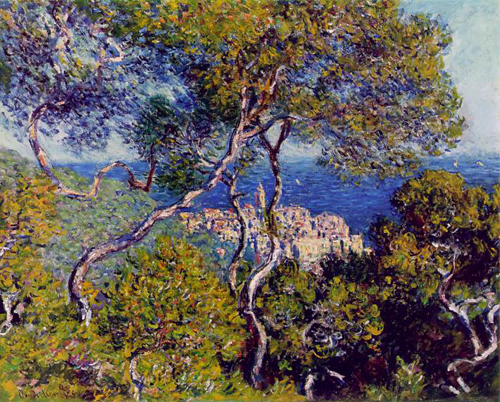 Ráno na Seině poblíž Giverny
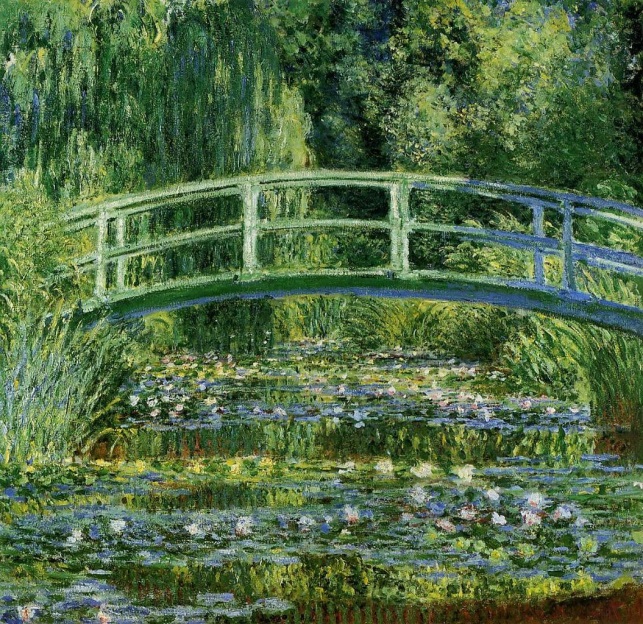 Bordighera
Impresionismus
Jezírko s lekníny
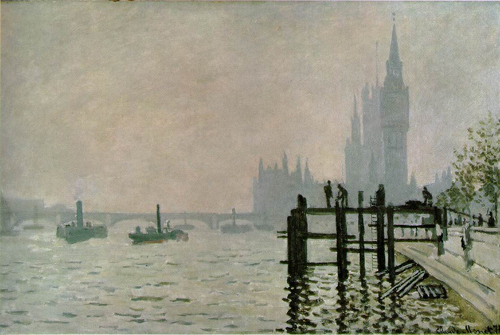 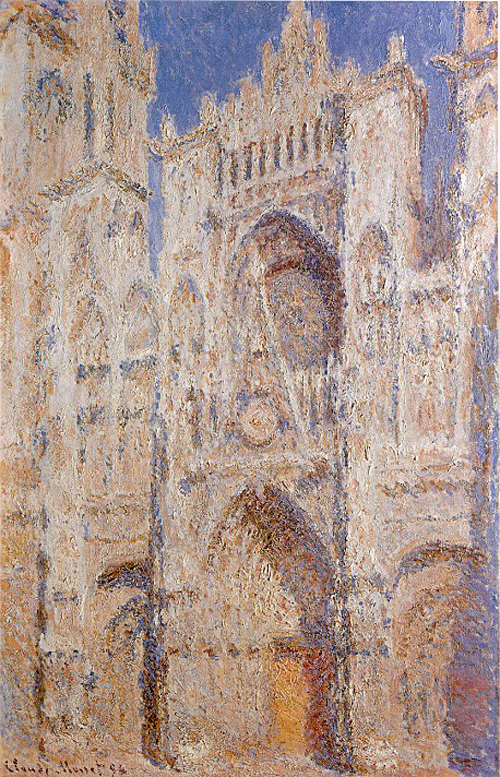 Parlament, Londýn, slunce prosvítající skrze mlhu
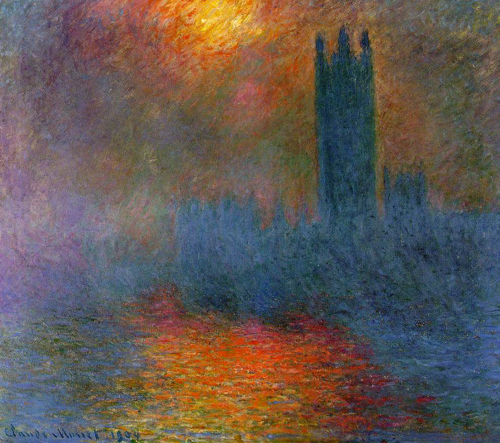 Temže ve Westminsteru
Katedrála v Rouen: Portál ve slunci
Impresionismus
Pierre – Auguste Renoir
1841 - 1919
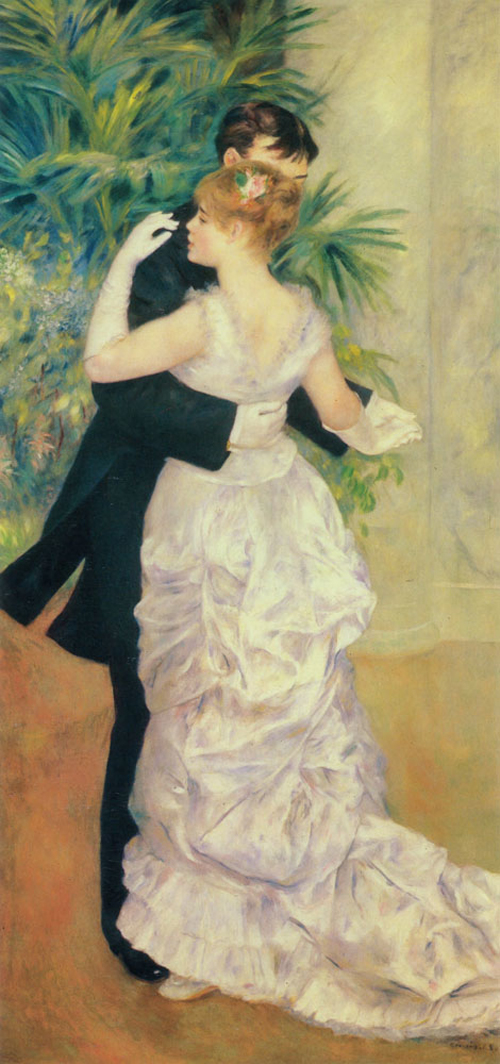 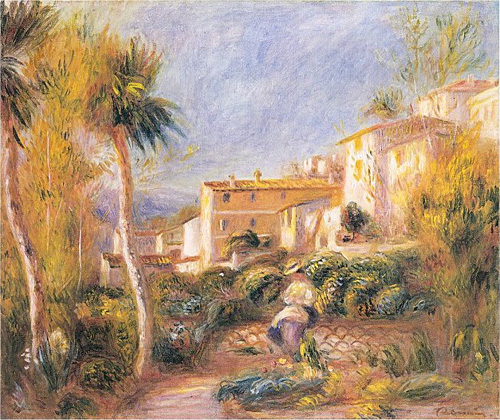 Budova pošty v Cagnes
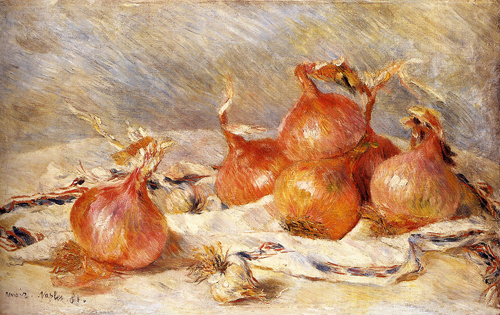 Tanec ve městě
Cibule
Impresionismus
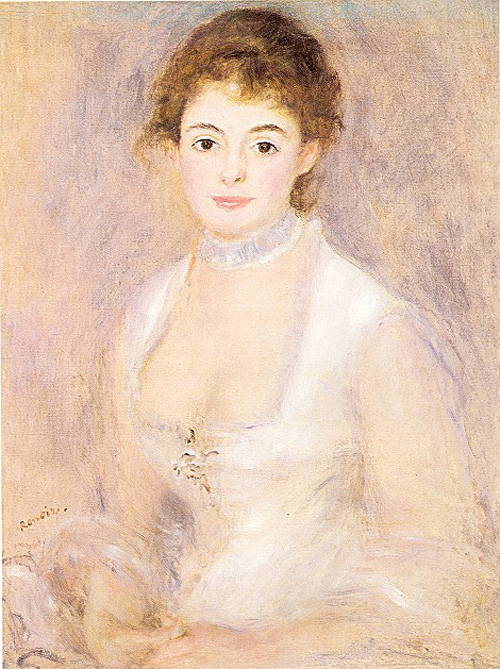 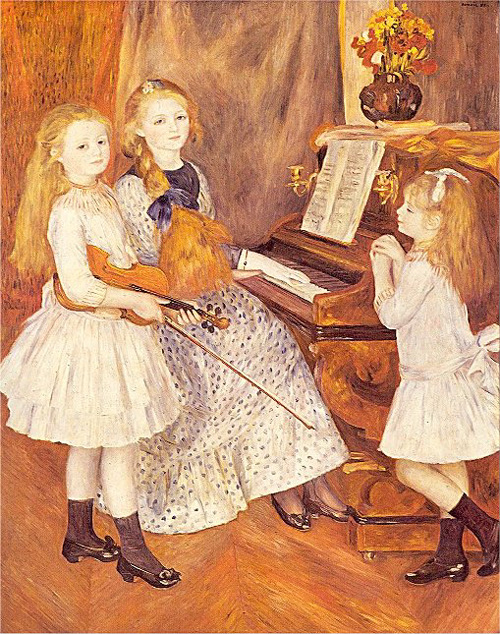 Růže a jasmín v delftské váze
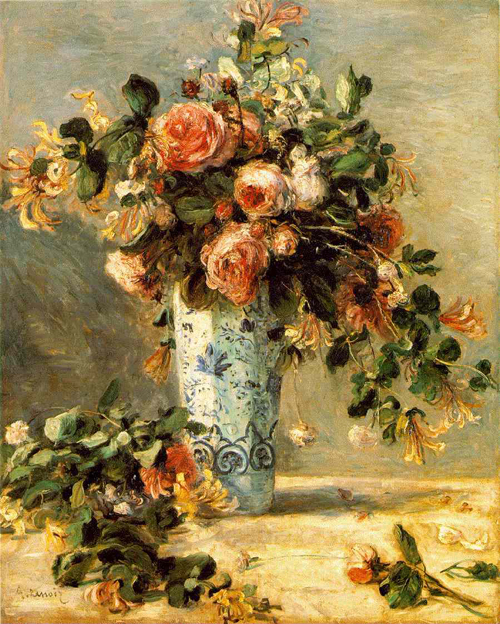 Dcery Catulle Mendesové
Madame Henriot
Impresionismus
POSTImPRESIONISMUS
nejedná se o jednotlivý proud
 jsou to různé umělecké projevy na přelomu 19. a 20. století
 hlavně západní Evropa
 tento termín poprvé použil Roger Fry, který uspořádal výstavu s             názvem Manet and the Post-Impressionists 
 inspirace ve zjednodušení a deformaci tvarů
 základním prvkem obrazu byla skvrna
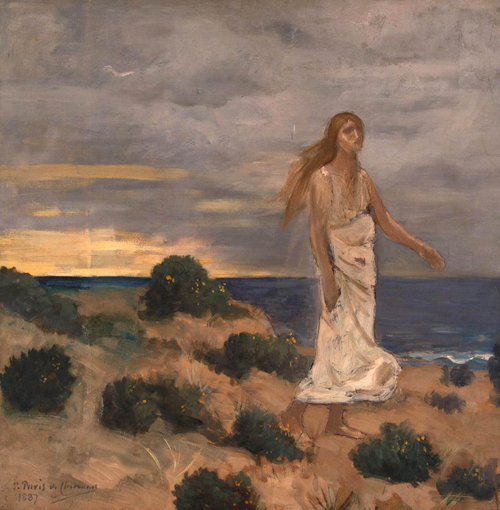 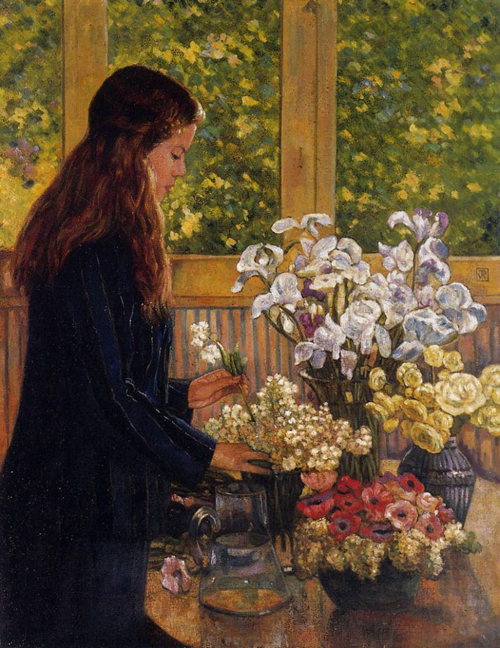 Puvis de Chavannes, Žena u moře
Théo van Rysselberghe, Dívka s květinami
Postimpresionismus
Paul Cézanne
1839 - 1906
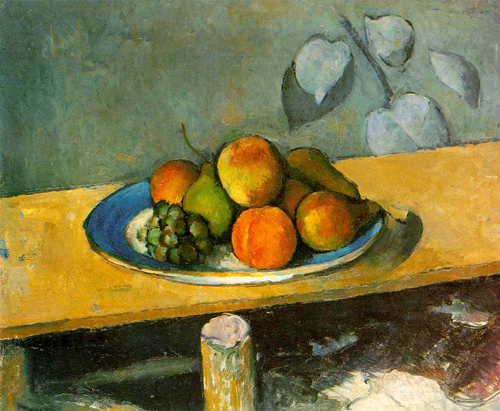 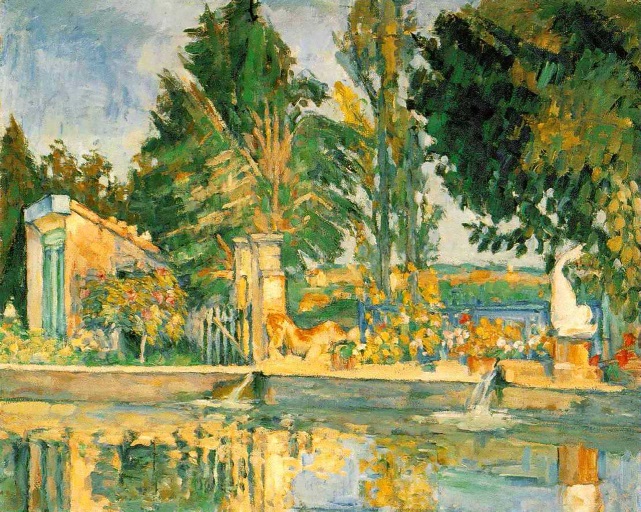 The pool
Jablka, broskve, hrušky a hrozny
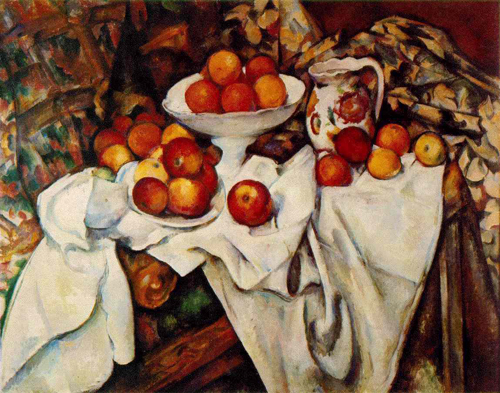 Jablka a pomeranče
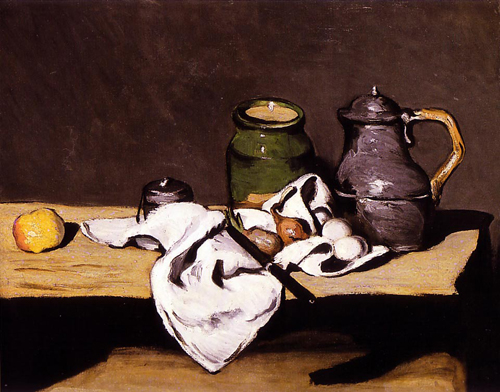 Zátiší se zelenou sklenicí a cínovým džbánem
Postimpresionismus
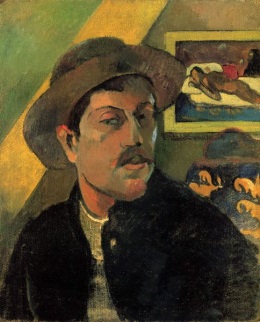 Paul Gauguin
1848 - 1903
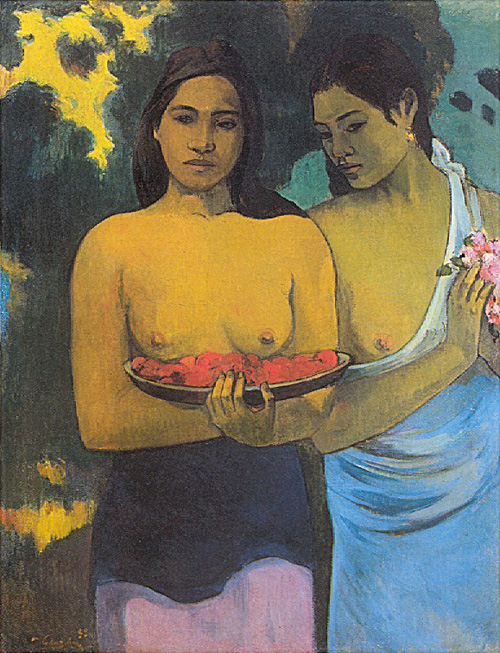 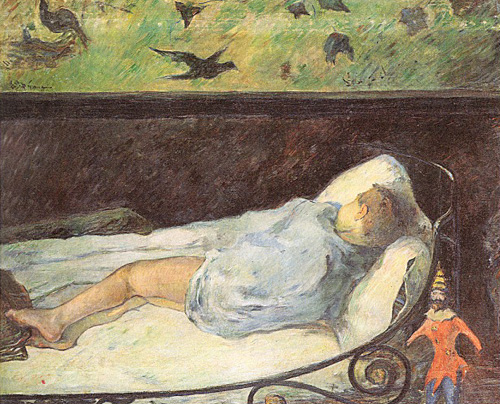 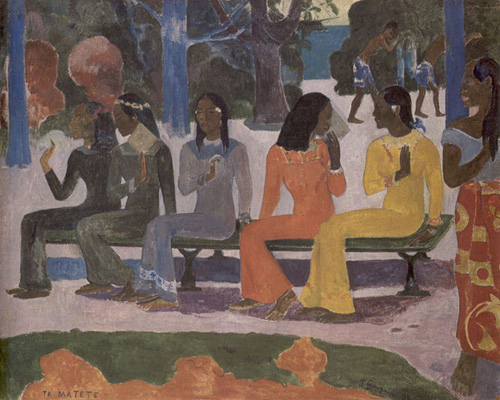 Spící chlapec
Ta Matete
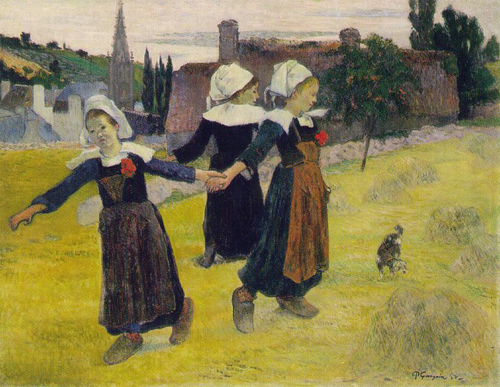 Tančící bretaňské dívky
Dvě Tahiťanky
Postimpresionismus
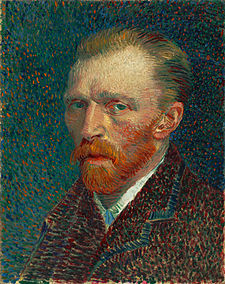 Vincent van Gogh
1859 - 1890
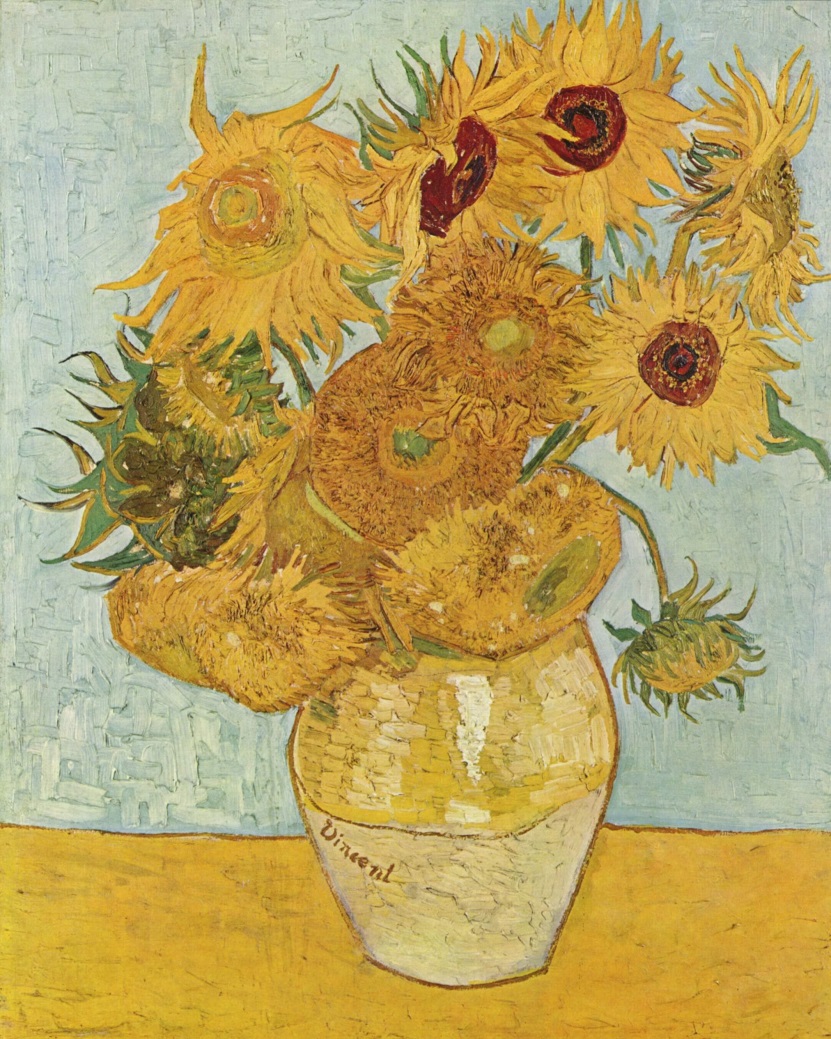 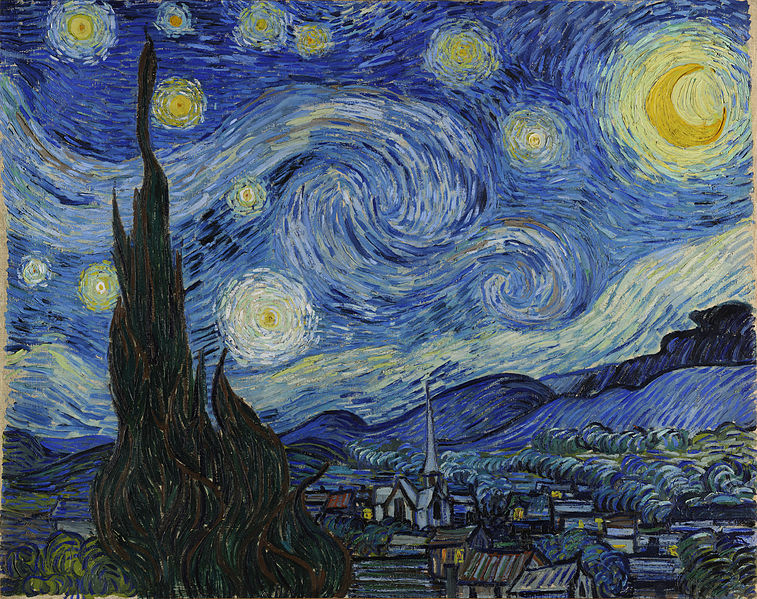 Hvězdná noc
Slunečnice
Postimpresionismus
Secese
francouzsky art nouveau
 jeden z uměleckých stylů na přelomu 19. a 20. století
 1897 ve Vídni založena skupina Secession
 z latinského secessio ( = odštěpení, odloučení)
 hlavní znaky jsou ortamentálnost, vyrovnanost, plošnost a záliba v neobyčejných barvách
 obrací se přímo k přírodním tvarům (listy, květy, lidské či zvířecí tělo)
 vliv japonské grafiky
 velmi se projevila v architektuře
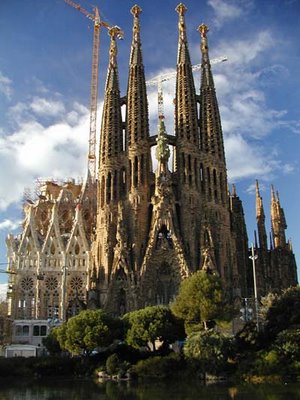 Antonio Gaudí,
Sagrada Familia
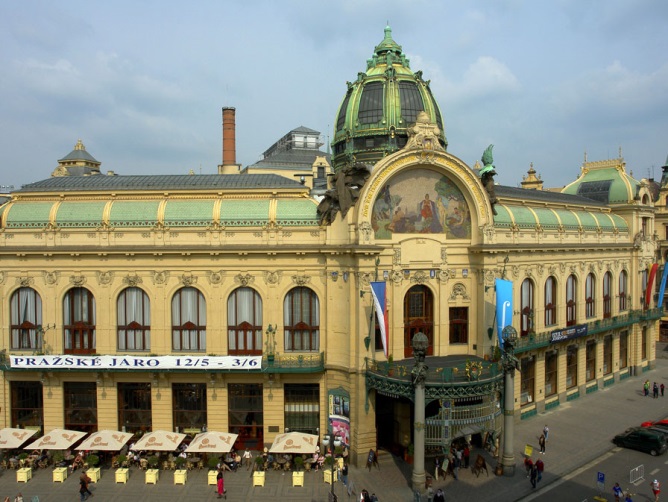 Antonín Balšánek a Osvald Polívka, Obecní dům v Praze
Secese
Léon Bakst
1866 - 1924
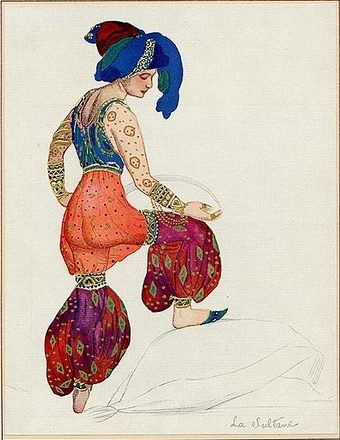 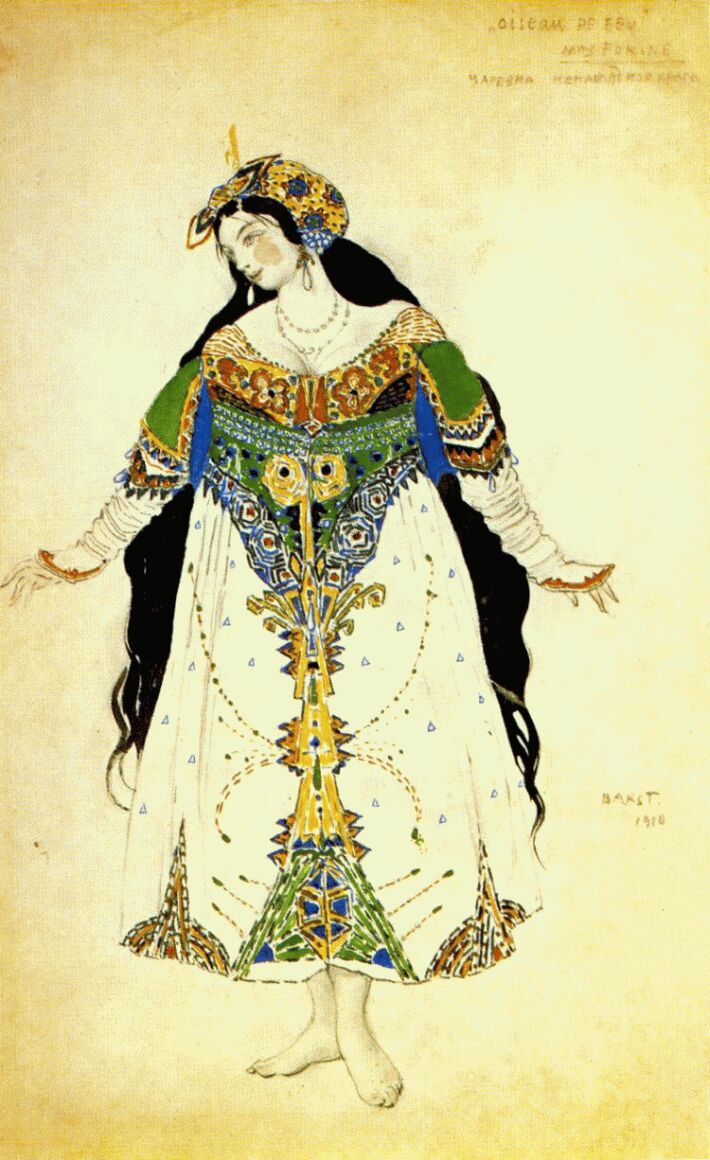 La Sultane
The Firebird
Secese
Aubrey Beardsley
1872 - 1898
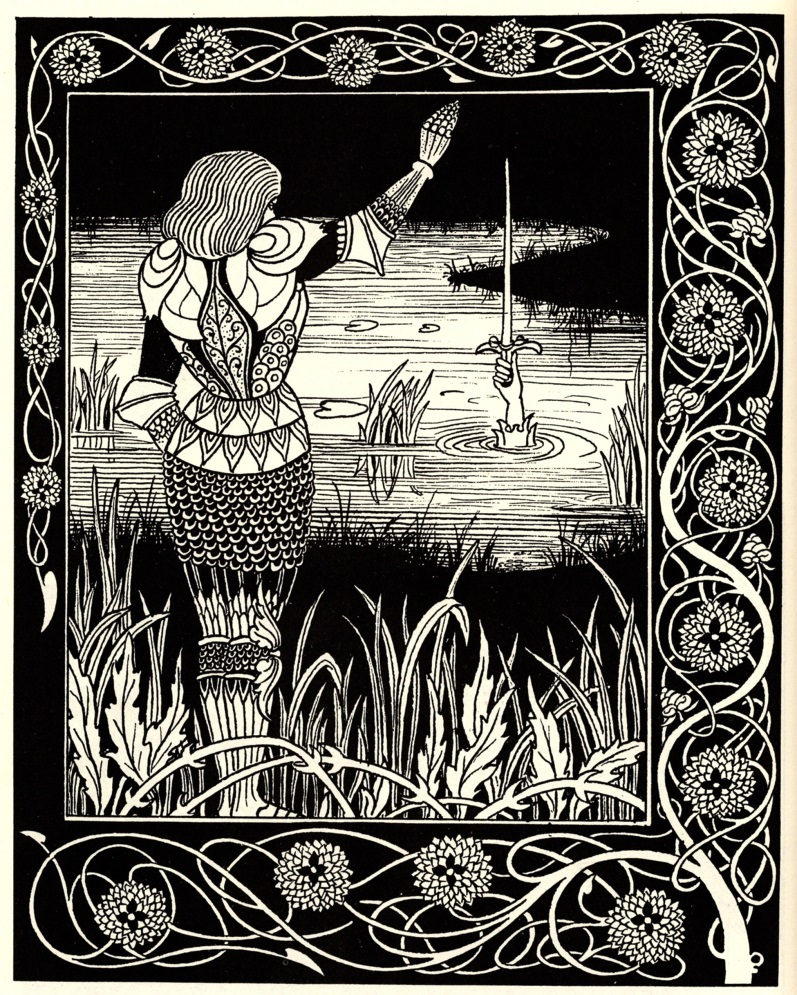 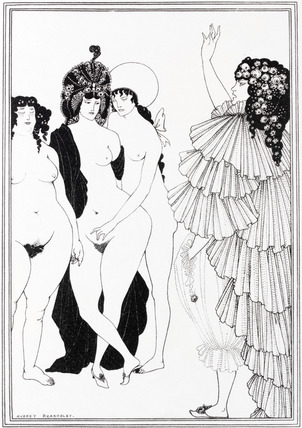 Excalibur in the Lake
Everything in a Grotesque Way
Secese
Pierre Bonnard
1867 - 1947
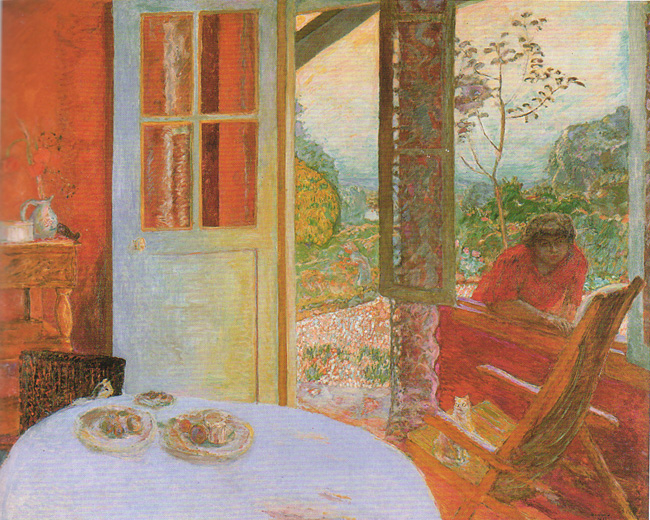 Landscape
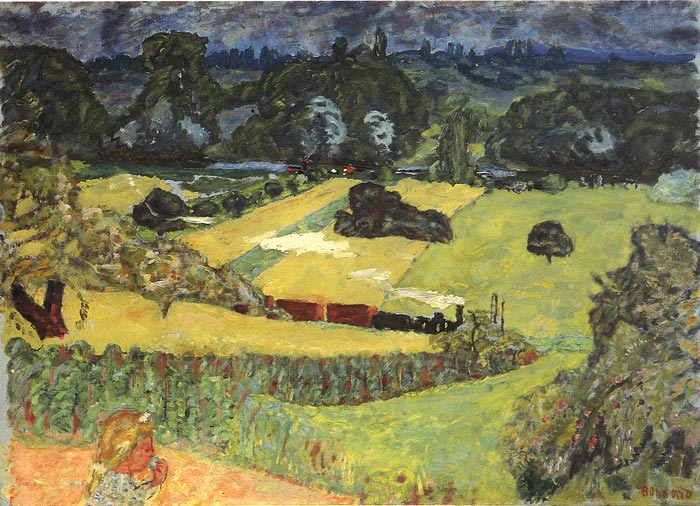 The dinning room in the country
Secese
Gustave Moreau
1826 - 1898
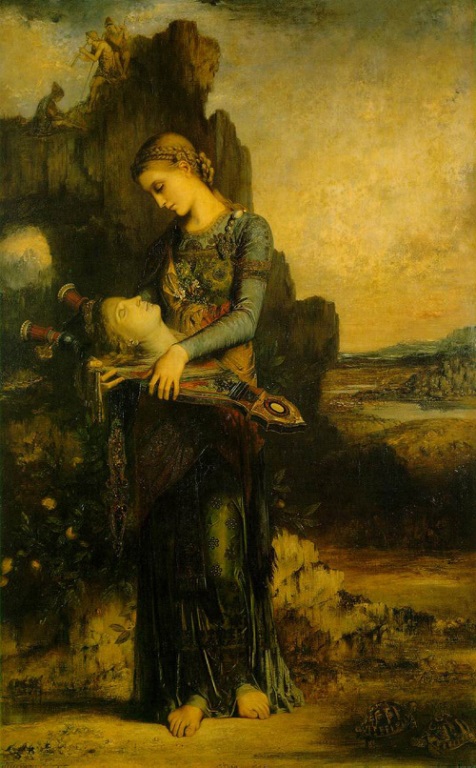 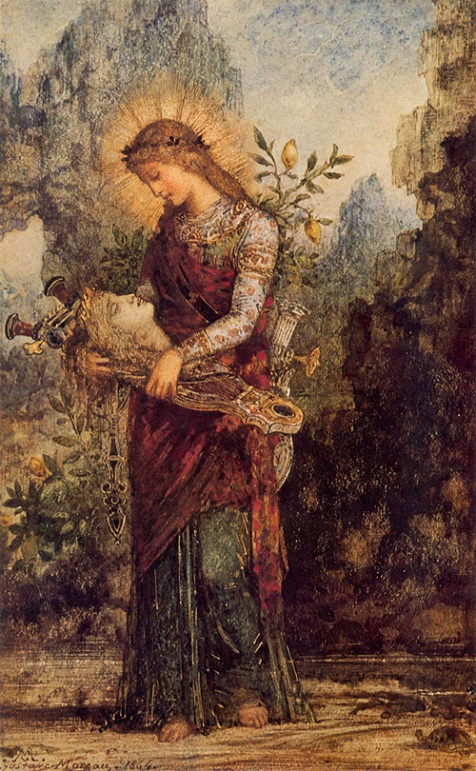 Salome tančící před Herodem
Tančící Salome
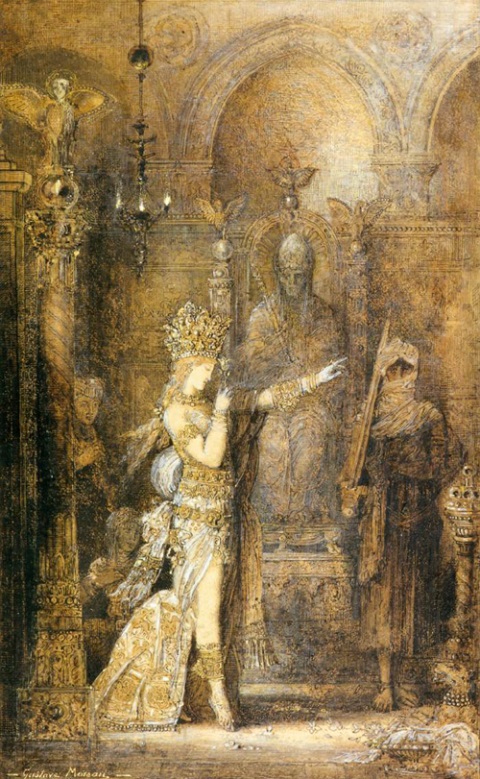 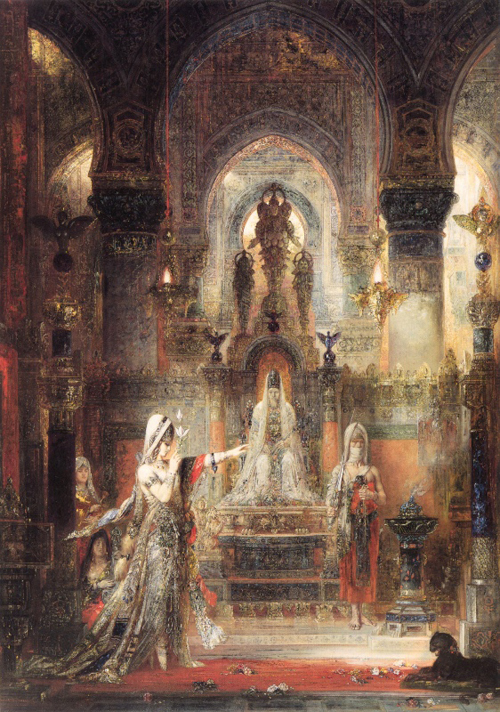 Orfeus I.
Orfeus II.
Secese
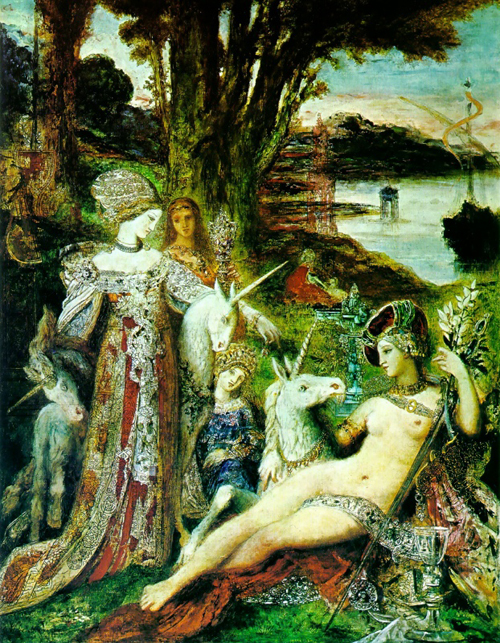 Jednorožci
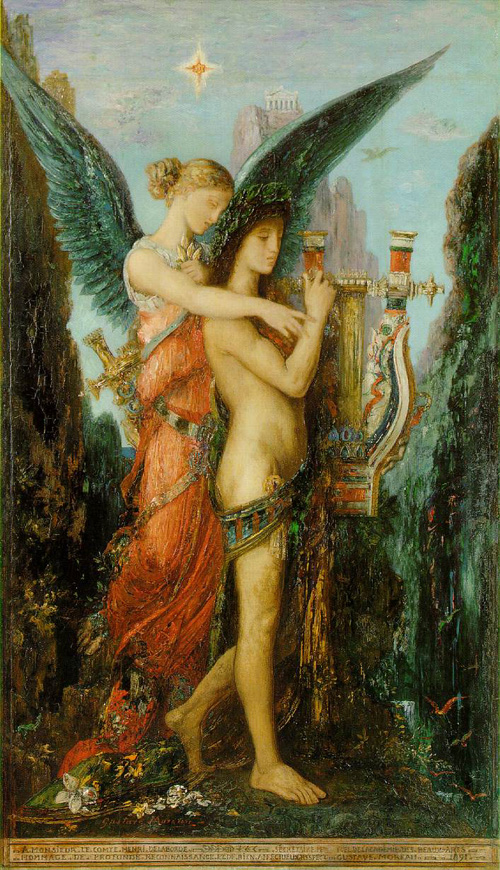 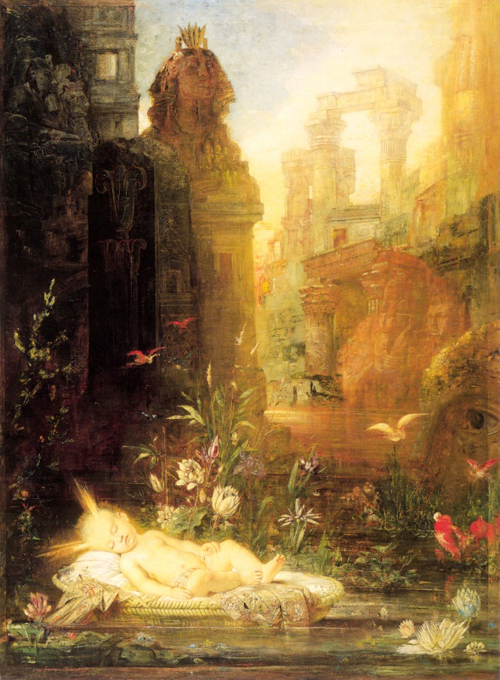 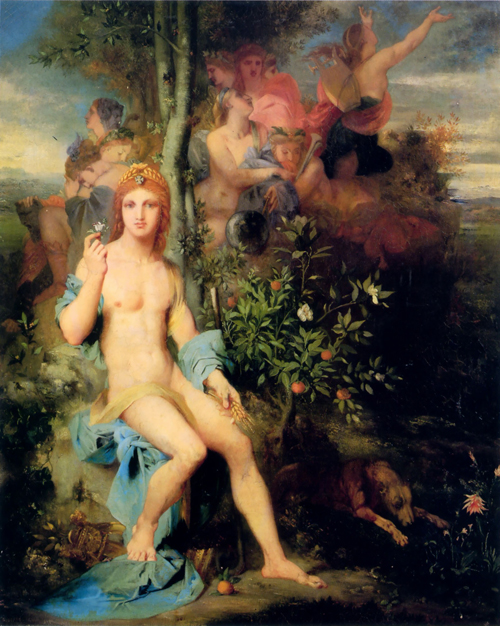 Malý Mojžíš
Hesiod a múza
Apollon a devět múz
Secese
Alfons Mucha
1860 - 1939
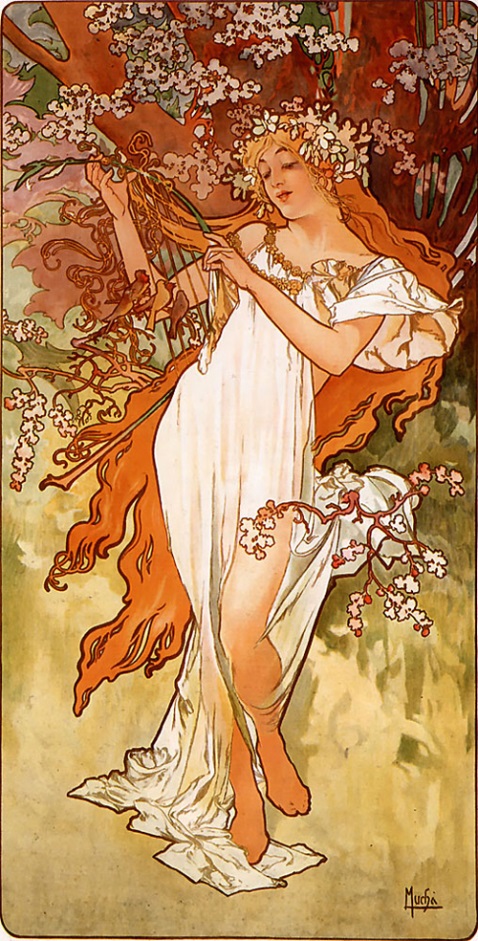 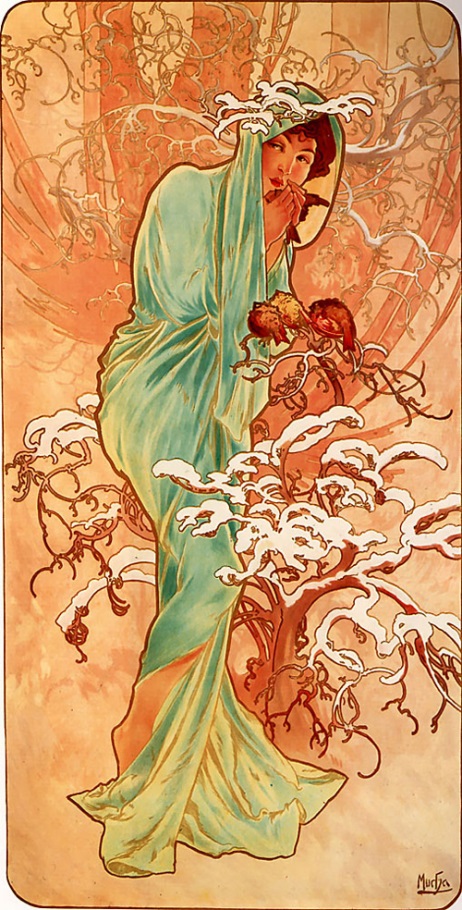 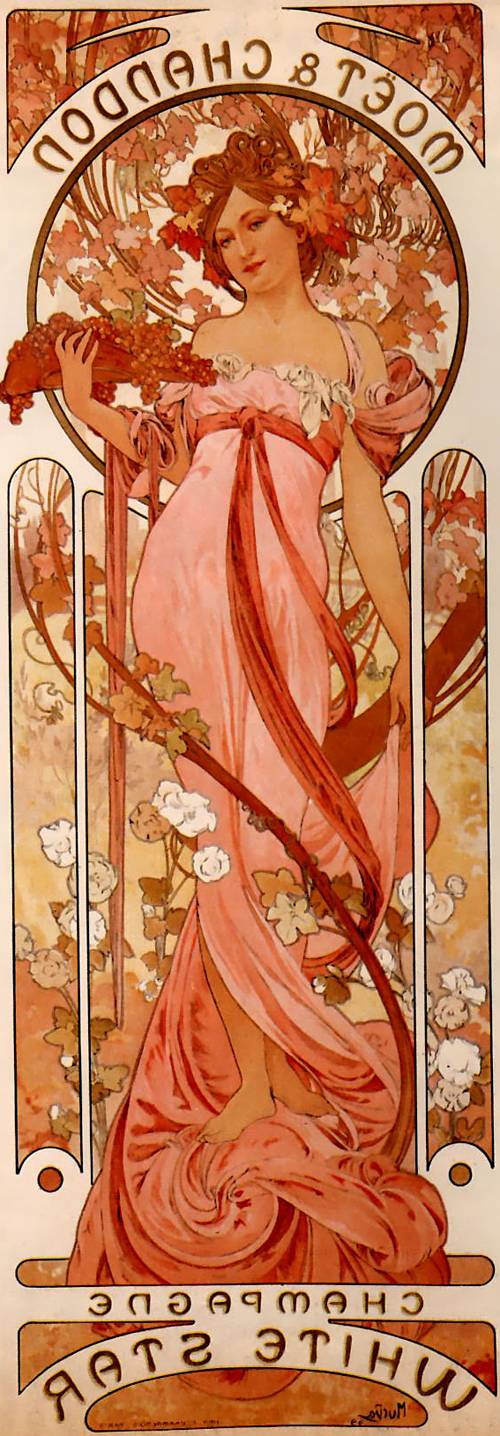 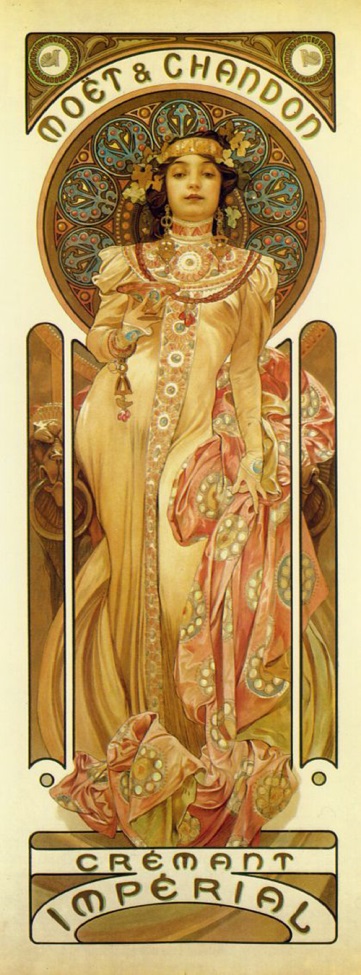 Zima
Jaro
Moët & Chandon, Cremant Imperial
Moët & Chandon, White Star
Secese
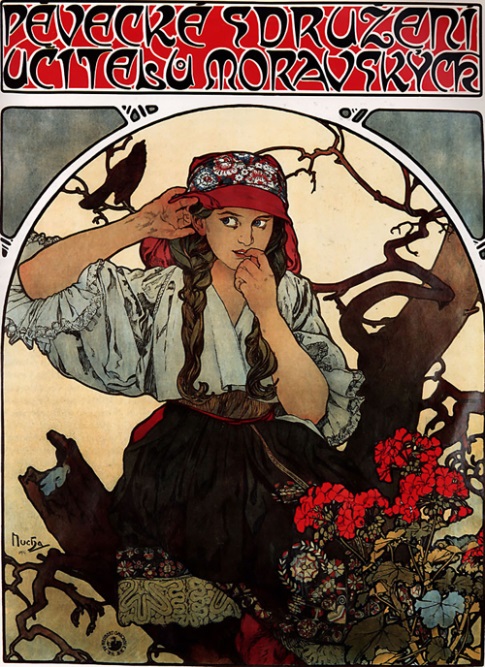 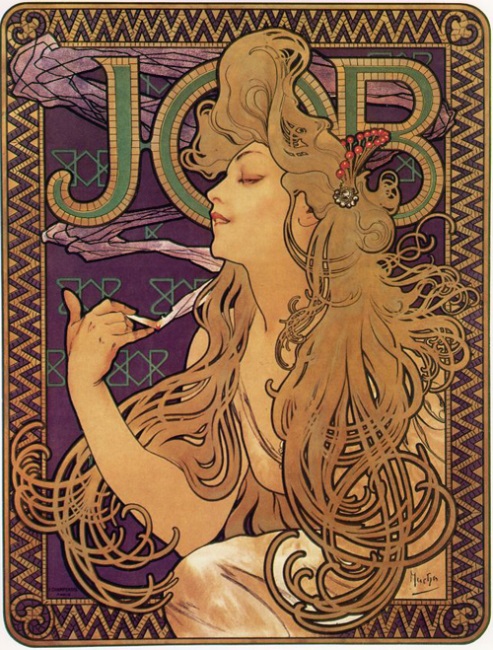 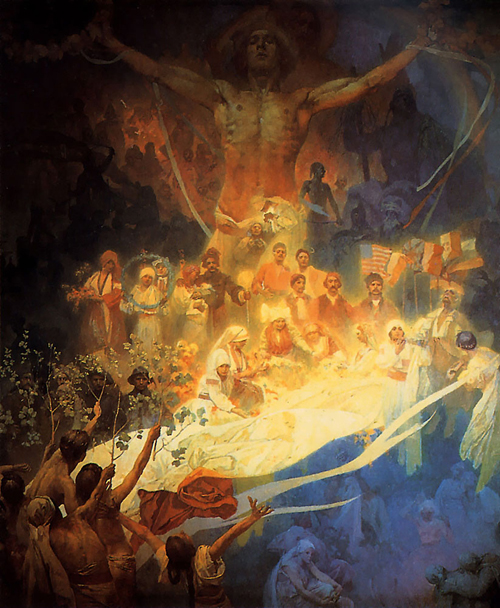 JOB
Pěvecké sdružení učitelů moravských
Slovanská epopej
Secese
Jan Preisler
1879 - 1918
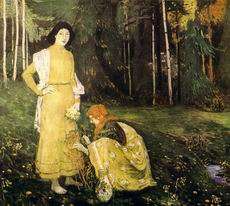 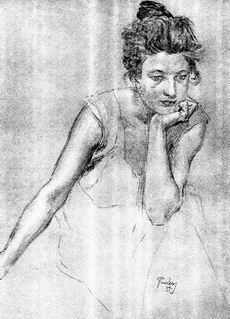 Jaro
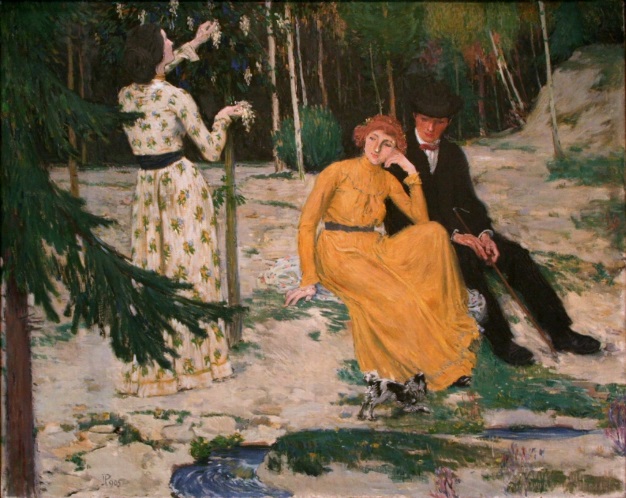 Lovers
Žena
Secese
Max Švabinský
1873 - 1962
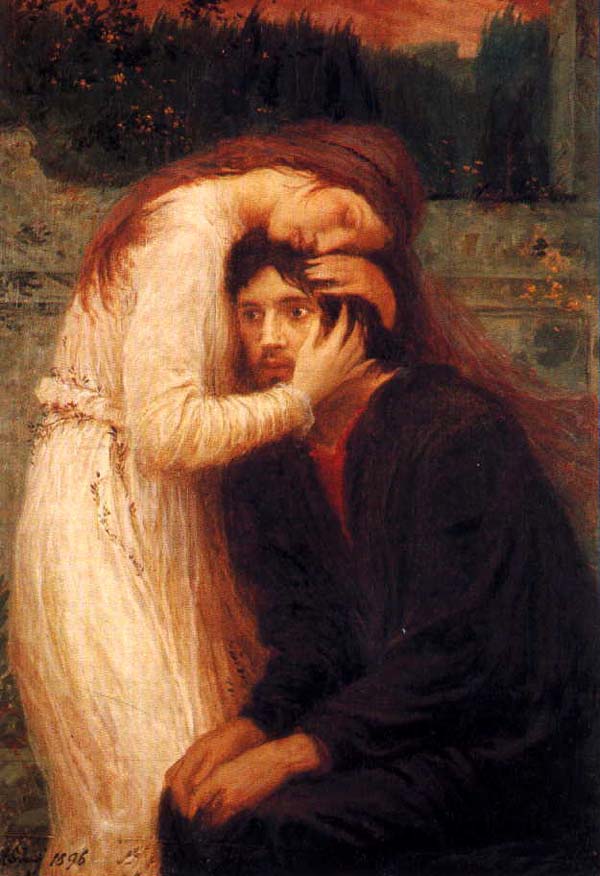 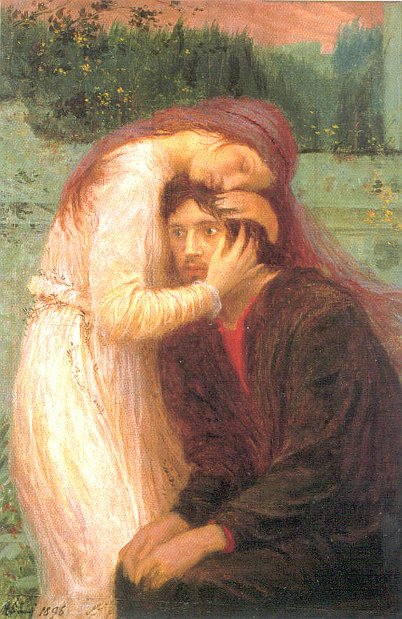 Splynutí Duší
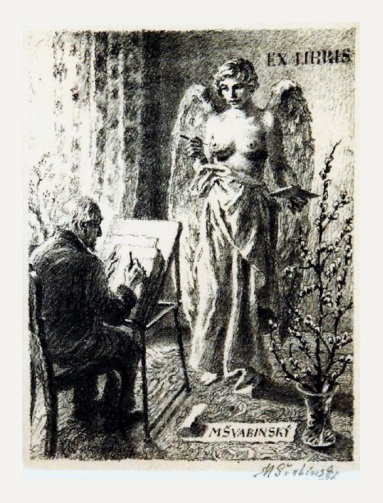 Kouzlo ex libris
Secese
Jan Zrzavý
1890 - 1977
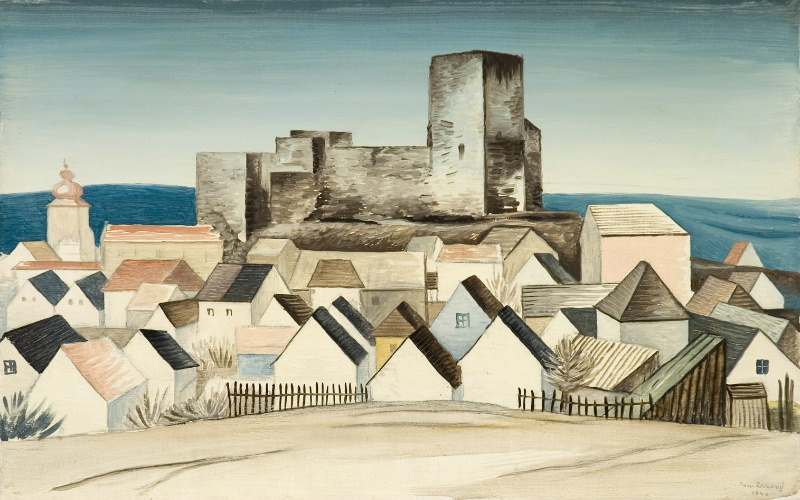 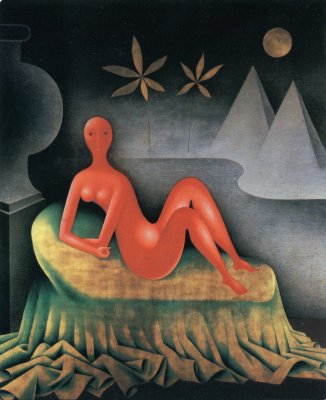 Lipnice nad Sázavou v roce 1890
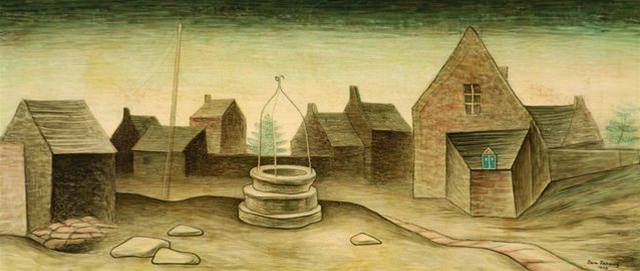 Kleopatra
Studně v Locronan III
Secese